MORTALIDADE MATERNA
CEPV
OBJETIVOS DO MILÊNIOQUINTO OBJETIVO
MELHORAR A SAÚDE MATERNA
Reduzir a mortalidade materna em 75% em 25 anos, tomando-se por base o ano de 1990
Universalizar o acesso à saúde sexual e reprodutiva
CEPV
1990
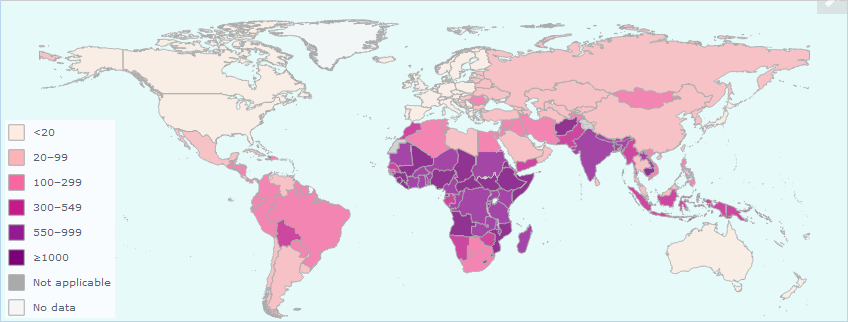 SERRA LEOA
2630
1730
SUDÃO
104
BRASIL
Fonte: WHO, 2015
CEPV
2015
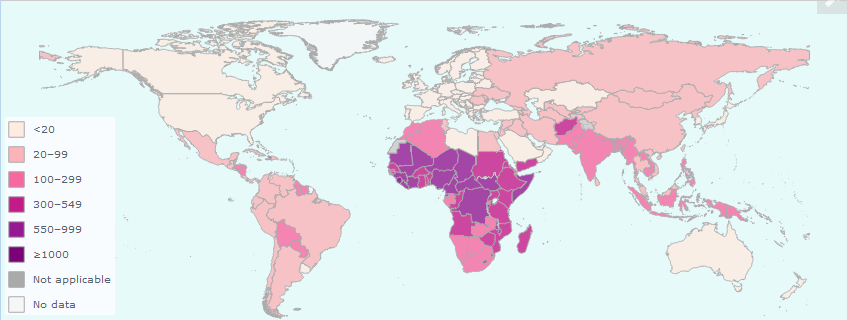 -48,3%
SERRA LEOA
1360
789
SUDÃO
-54,4%
44
BRASIL
-57,7%
Fonte: WHO, 2015
CEPV
1990-2015
Somente nove países alcançaram a meta de redução da mortalidade materna em 75%
Cabo Verde
 Timor Leste
 Butão
 Cambodja
 Irã
Laos
 Maldivas
 Mongólia
 Ruanda
Queda mundial da mortalidade materna de 44% desde 1990
 99% das mortes ocorreram em regiões em desenvolvimento
 66% na África Subsaariana
CEPV
Fonte: WHO, 2015
Mortalidade Materna
 Melhores indicadores de saúde pública
Laurenti et al, 2000
Vinculado ao grau de desenvolvimento
    sócio-econômico da população
Laurenti, 1994
Avalia:
 Acesso ao sistema de saúde
 Planejamento Familiar
 Pré-natal
 Atendimento hospitalar
 Falhas estruturais
 Qualidade da Saúde ofertada
Vega, 1996
CEPV
_____________Conceituação
MORTE MATERNA
É a morte de uma mulher durante a gestação ou
dentro de um período de 42 dias após o término
da mesma, independentemente da duração ou da
localização da gravidez, devida a qualquer causa
relacionada com ou agravada pela gravidez ou por
medidas tomadas em relação a ela, porém não de-
vida a causas acidentais ou incidentais.
DADO PURO
CID - 9 Revisão
CEPV
_____________Conceituação
PARA O COMITÊ:
MORTE MATERNA
É A MORTE DE QUALQUER MULHER EM IDADE FÉRTIL DURANTE A GESTAÇÃO, DURANTE O PARTO OU DURANTE O PUERPÉRIO
(ATÉ UM ANO)
CMMMSP
_____________Conceituação
É MORTE MATERNA:
TODA  A GESTANTE OU PUÉRPERA
hipertensa (de qualquer forma)
 com hemorragia (genital ou não)
 cardiopata / nefropata / pneumopata
 atropelada
 assassinada
 com câncer (de qualquer tipo)
 com infecção (de qualquer foco)
 abortos de qualquer tipo
 etc, etc, etc...
TUDO!
CMMMSP
_____________Conceituação
MORTE MATERNA DIRETA
É aquela resultante de complicações obstétricas do estado gestacional, de intervenções, omissões, tratamento incorreto ou de uma seqüência de eventos resultantes de qualquer uma destas situações.
Ex: Eclâmpsia – Atonia Uterina - Aborto
CID - 9 Revisão
CEPV
_____________Conceituação
MORTE MATERNA DIRETA
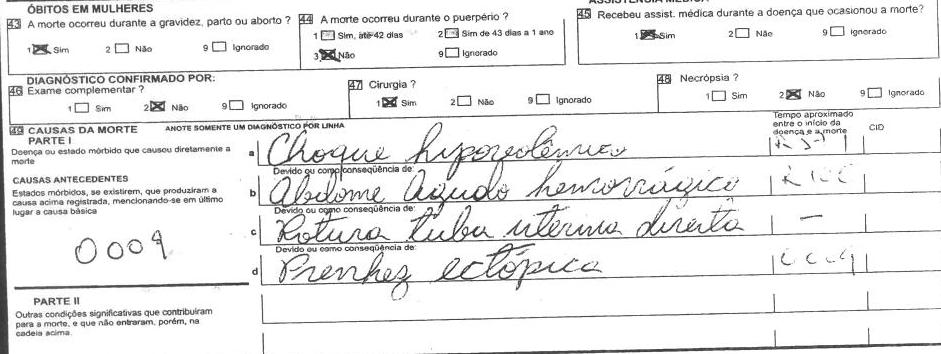 CEPV
_____________Conceituação
MORTE MATERNA INDIRETA
É aquela que resulta de doença pré-existente ou que se desenvolve durante a gravidez, não devida a causas diretas, mas agravada pelos efeitos fisiológicos da mesma.
Ex: Cardiopatias – Diabetes – BCP
CID - 9 Revisão
CEPV
_____________Conceituação
MORTE MATERNA INDIRETA
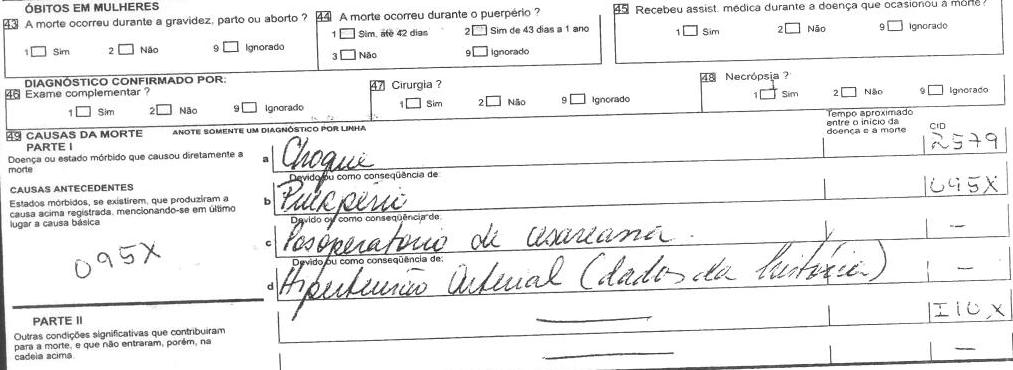 CEPV
_____________Conceituação
MORTE MATERNA TARDIACID-10 = O96
É a morte de uma mulher por CAUSAS OBSTÉTRICAS diretas ou indiretas, que ocorreu após os 42 dias de puerpério até 1 ano pós-parto ou aborto.
Ex: Internações prolongadas devido a
complicações obstétricas
CID - 10 Revisão
CEPV
_____________Conceituação
MORTE MATERNA OBSTÉTRICA TARDIA
CEPV
_____________Conceituação
MORTE MATERNA NÃO OBSTÉTRICA
É o óbito de uma mulher durante a gestação ou até 42 dias de puerpério devida à causas acidentais  ou incidentais.
Ex: Causas Externas em geral
        Acidentes - Incidentes
CID - 9 Revisão
CEPV
_____________Conceituação
MORTE MATERNA NÃO OBSTÉTRICA
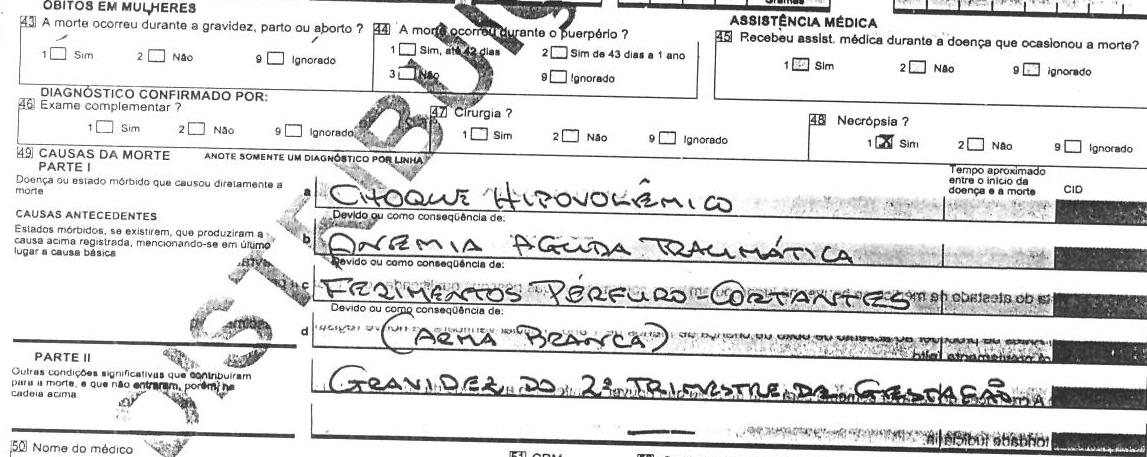 CEPV
_____________Conceituação
MORTE MATERNA NÃOOBSTÉTRICA TARDIA
É a morte de uma mulher por causas NÃO OBSTÉTRICAS, que ocorreu após os 42 dias de puerpério até 1 ano pós-parto ou aborto.
Ex: Acidentes ou incidentes ou patologias não correlacionadas que acometeram
puérperas de 43 dias até 1 ano pós-parto/aborto
CEPV
_____________Conceituação
MORTE MATERNA NÃO OBSTÉTRICA TARDIA
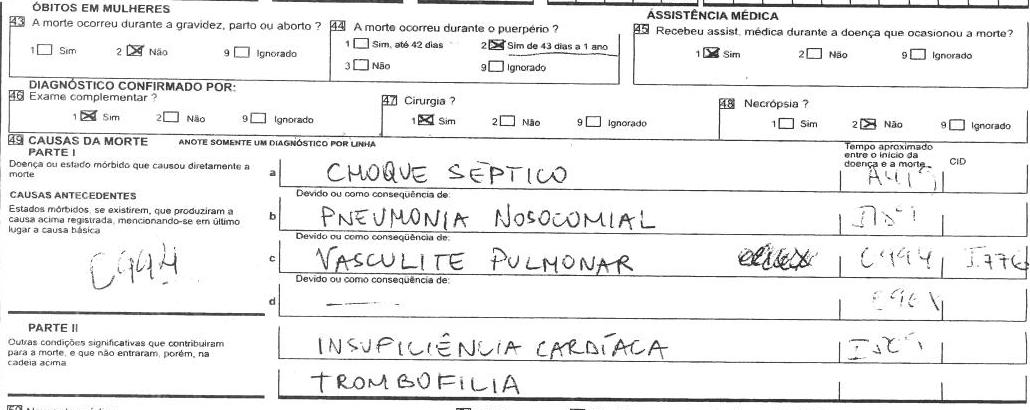 PARTO EM 13/11/2008
ÓBITO EM 22/10/2009
CEPV
_____________Conceituação
SEQUELA DE MORTE MATERNACID-10 = O97
São os casos de morte decorrentes de uma complicação da gravidez, parto ou puerpério cujo óbito se deu após um ano do parto ou aborto.
CID - 10 Revisão
CEPV
_____________Conceituação
SEQUELA DE MORTE MATERNACID-10 = O97
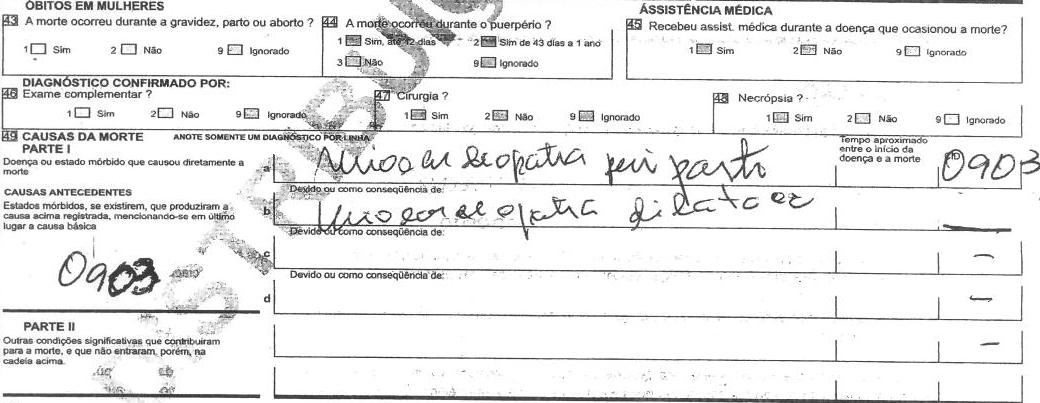 O parto ocorreu há 12 anos atrás
CEPV
_____________Conceituação
MORTE MATERNA DECLARADA
É a morte de uma mulher cujas informações constantes na Declaração de Óbito permitem classificar o óbito como materno.
CMMMSP
_____________Conceituação
MORTE MATERNA DECLARADA
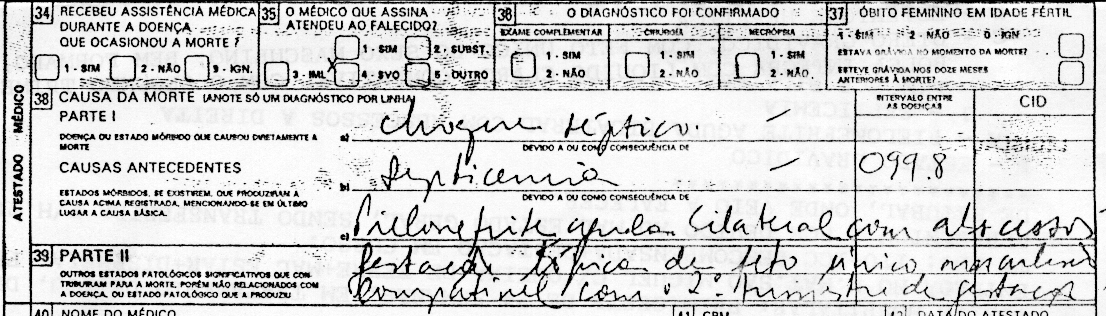 MM DIRETA PIELONEFRITE
CMMMSP
_____________Conceituação
MORTE MATERNA DECLARADA
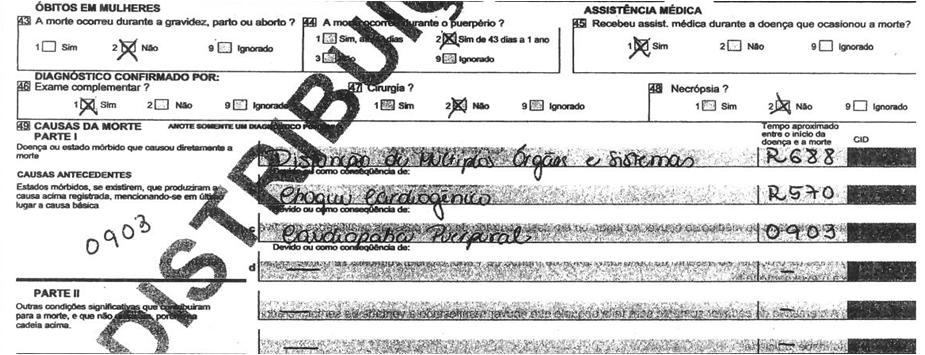 DEPRESSÃO PÓS-PARTO
primigesta com parto fórcipe apresentou quadro de depressão
 e emagrecimento (18Kg) em 6 meses.  Hb=3,0  Hto=10
CMMMSP
_____________Conceituação
MORTE MATERNA SUBNOTIFICADA
É UMA MORTE MATERNA ONDE A DECLARAÇÃO DE ÓBITO NÃO POSSIBILITA A IDENTIFICAÇÃO DO CASO
CMMMSP
_____________Conceituação
MORTE MATERNA
SUBNOTIFICADA
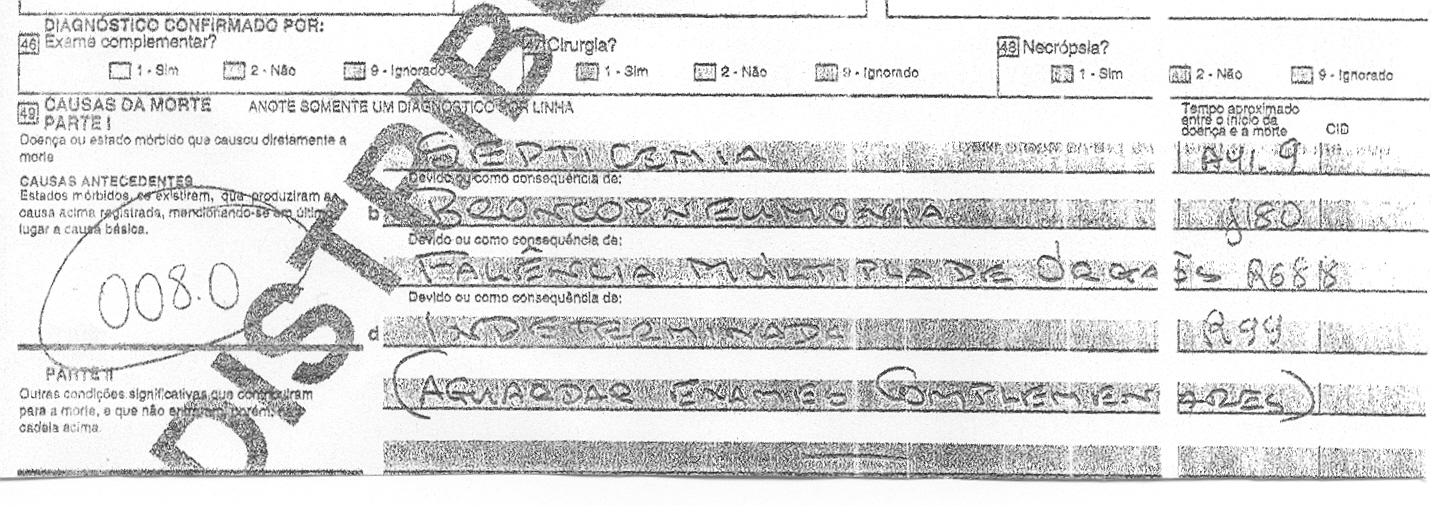 (aborto provocado por manipulação)
CMMMSP
NOTIFICAÇÃO
PORTARIA MINISTERIAL
nº 1119 – 05/06/2008
EVENTO DE NOTIFICAÇÃO COMPULSÓRIA
NOTIFICAÇÃO EM 48 HORAS
 ALIMENTAÇÃO DO BANCO EM 30 DIAS
 INVESTIGAÇÃO EM 120 DIAS
OBRIGATORIEDADE DA INVESTIGAÇÃO
DE TODOS OS ÓBITOS DE MULHER EM IDADE FÉRTIL
ATRIBUIÇÃO DA SUVIS (?)
CEPV
_____________Métodos de Coleta
NOTIFICAÇÃO
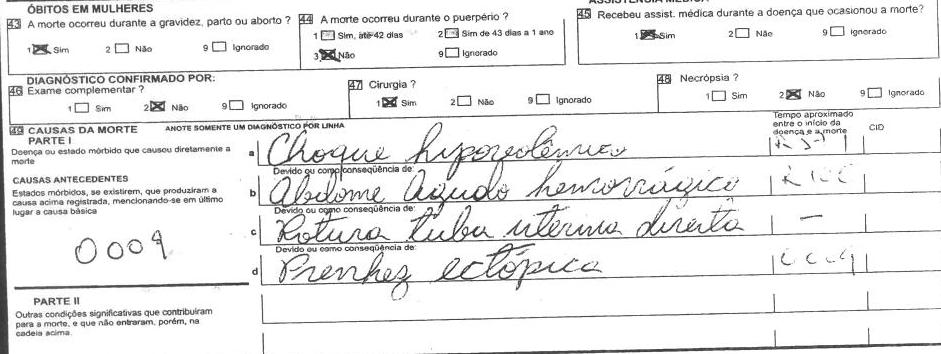 NOTIFICADO
NOTIFICADO
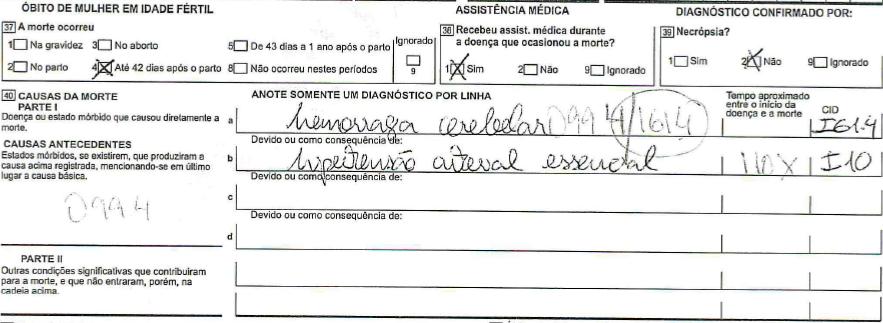 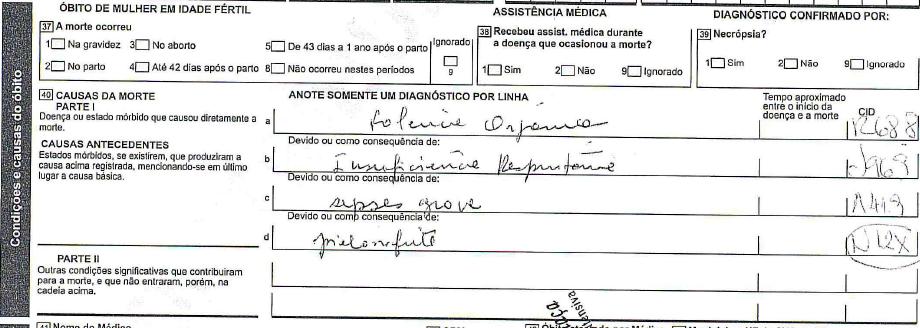 SUBNOTIFICADO
CEPV
_____________Métodos de Coleta
NOTIFICAÇÃO
PÁGINA DA SAÚDE DA MULHER
http://www.prefeitura.sp.gov.br/cidade/secretarias/saude/saude_da_mulher/
CEPV
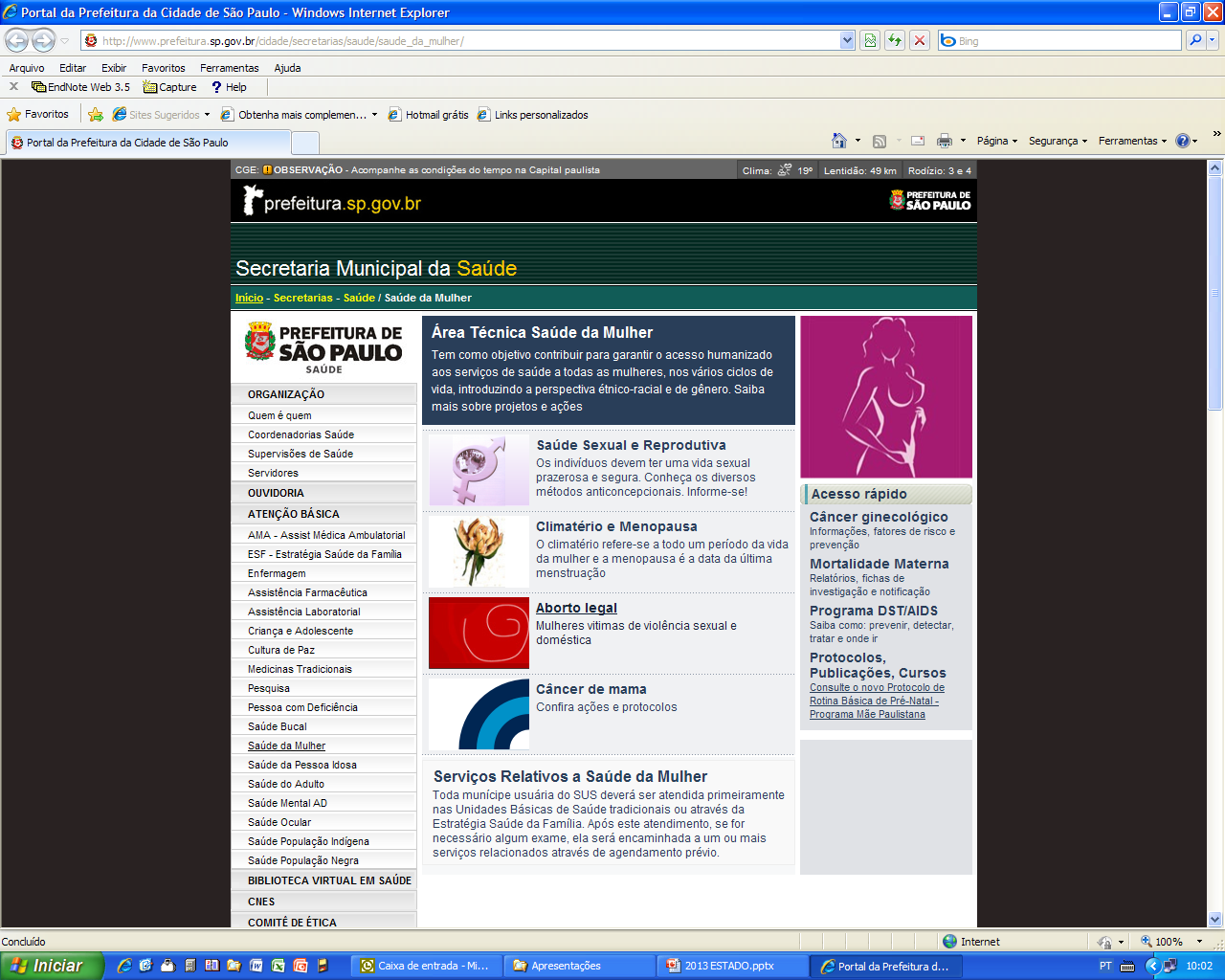 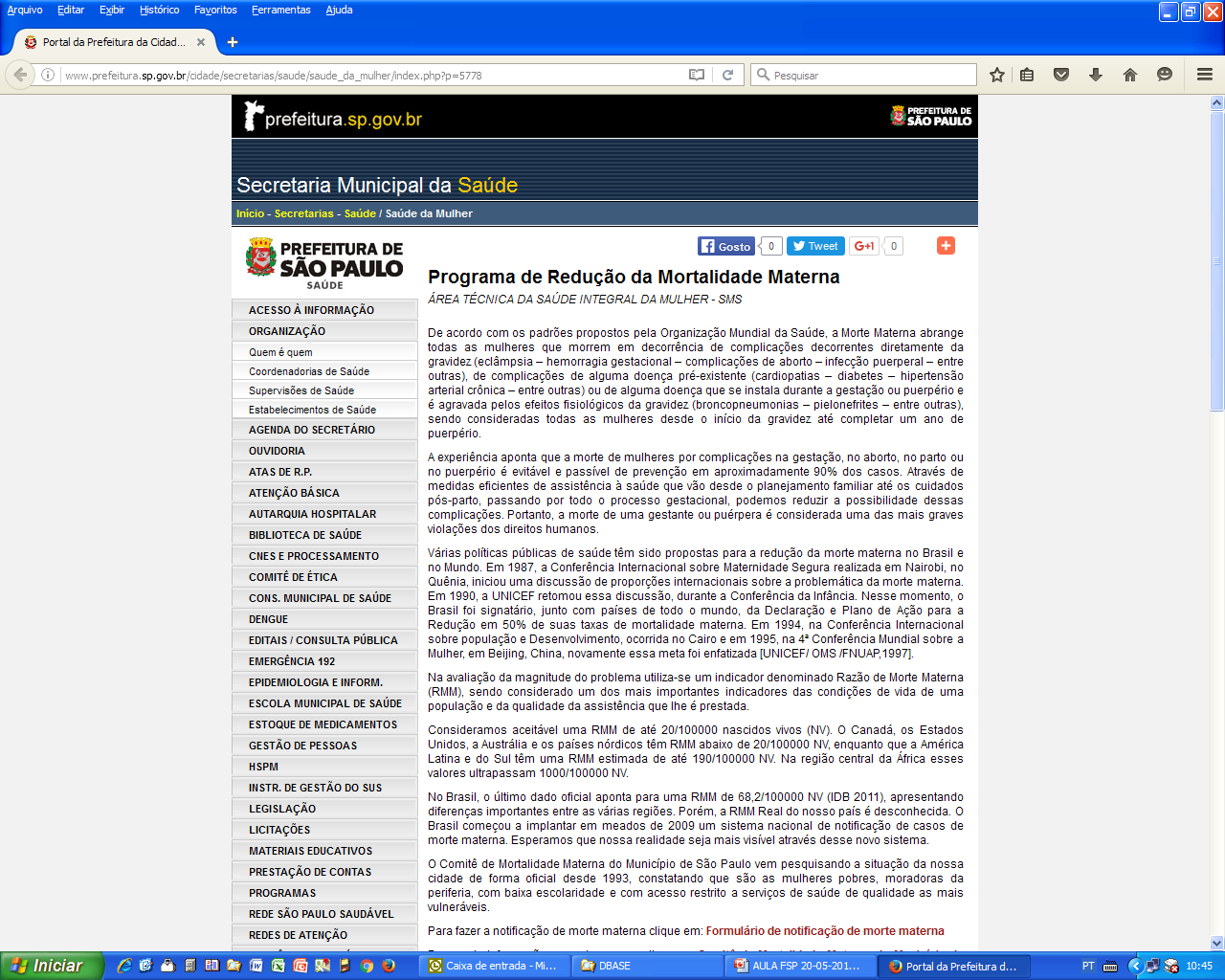 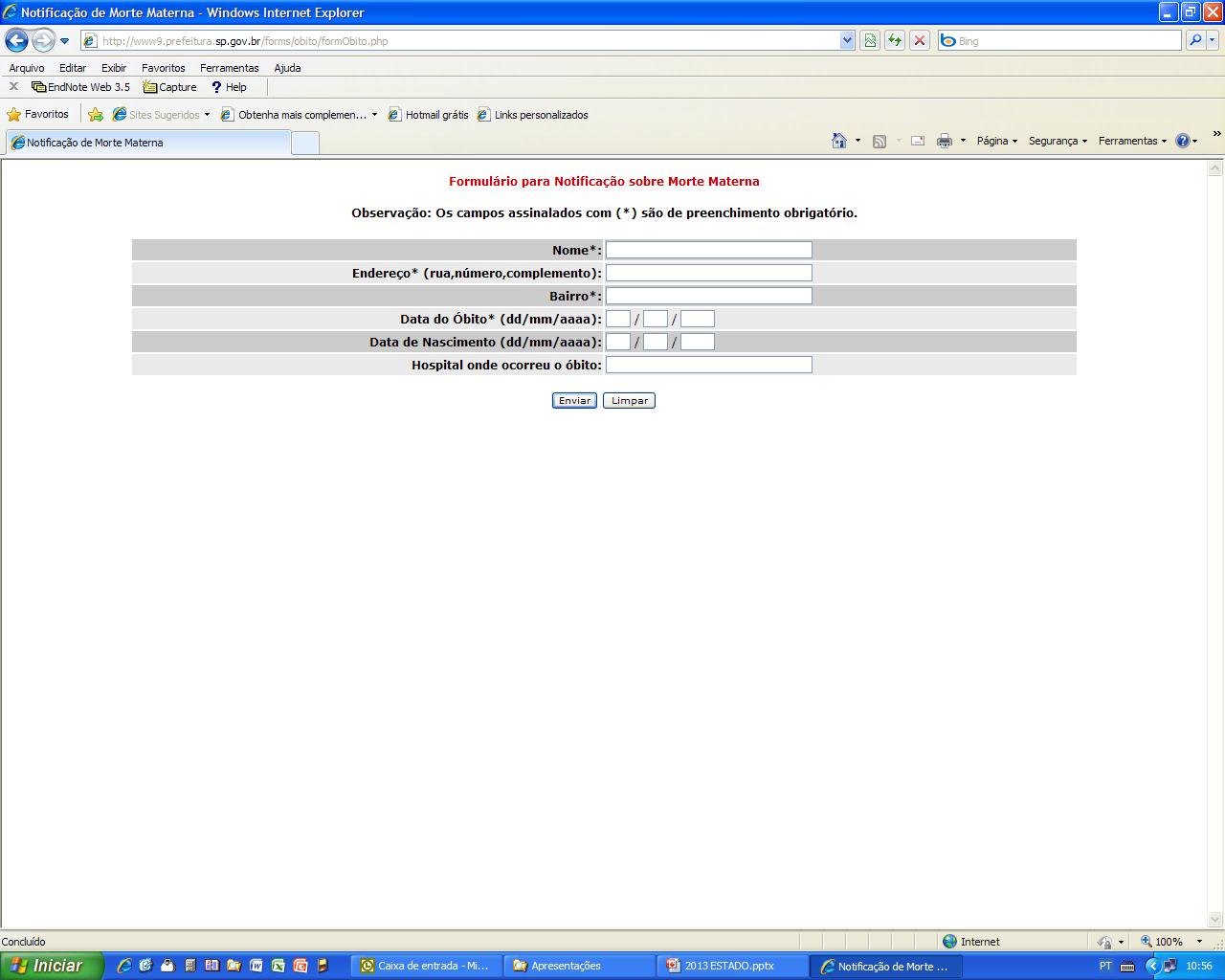 ____________Município de São Paulo
SUBNOTIFICAÇÃO
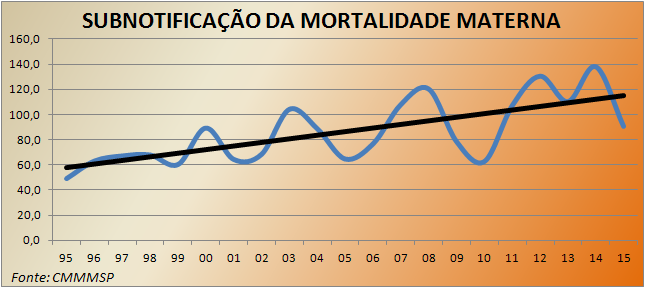 CEPV
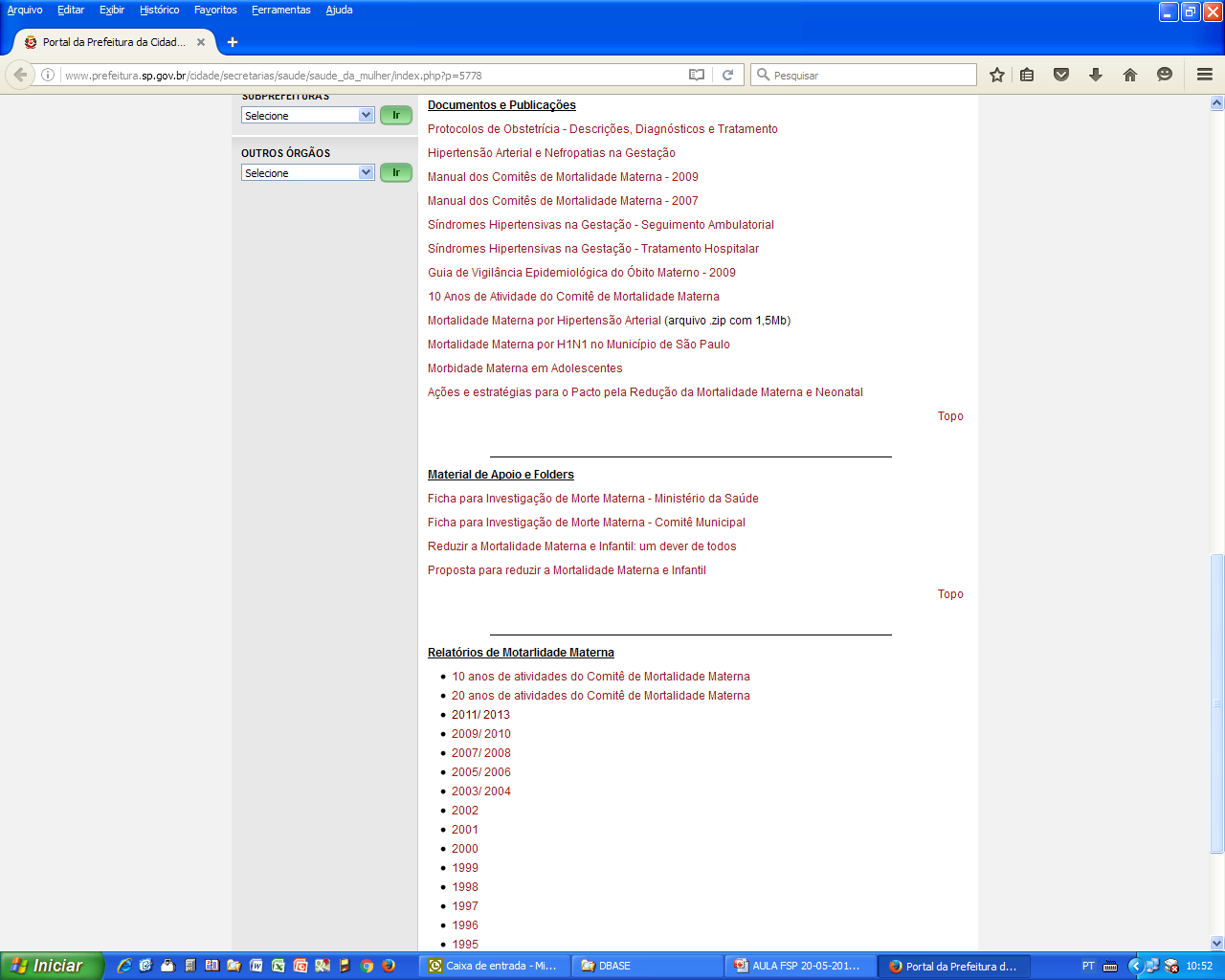 MÉTODOS DE COLETA DO COMITÊ MUNICIPAL
CEPV
_____________Métodos de Coleta
Método de Máscaras
 Todos os casos positivos (declarados)
 Todos os casos suspeitos, através da utilização de uma lista de doenças ou patologias onde a morte materna pode estar presente
Informações coletadas em laudos do IML/SVO
 Fontes diversas
CEPV
_____________Métodos de Coleta
CRUZAMENTO DO X DN
MORTE MATERNA
Óbito de gestante ou puérpera até 1(um) ano após o parto ou aborto
Exemplo:
Mulher em idade fértil com óbito em março/2016
Procura no banco do SINASC desde março/2015 mulheres que deram à luz a recém-nascidos
Nome da Mãe / Idade / Endereço
CEPV
Fluxograma de Investigação
CAPTADOS
Declaração 
De Óbito
(3600 ano)
1200
encaminhados
Seleção dos
casos (máscara)
NOTIFICADOS
visitas 
domiciliar, hospitalar e laudos de necropsia
descartados
cruzamento
DNV X DO
confirmados
descartados
confirmados
Casos POSITIVOS de outros Municípios
CMMMSP
_____________Atribuições
ATRIBUIÇÕES DOS COMITÊS
Investigar todos os casos encaminhados de forma completa (VD – VH – SVO – IML)
Identificar os óbitos maternos
Checar corretamente as informações
Encaminhar o resultado da investigação
CEPV
_____________Atribuições
ATRIBUIÇÕES DOS COMITÊS
Elaborar relatórios técnicos
Informar aos gestores o resultado das investigações
Prestar auxílio técnico aos gestores
CEPV
____________Investigação do caso
FICHAS DE INVESTIGAÇÃO
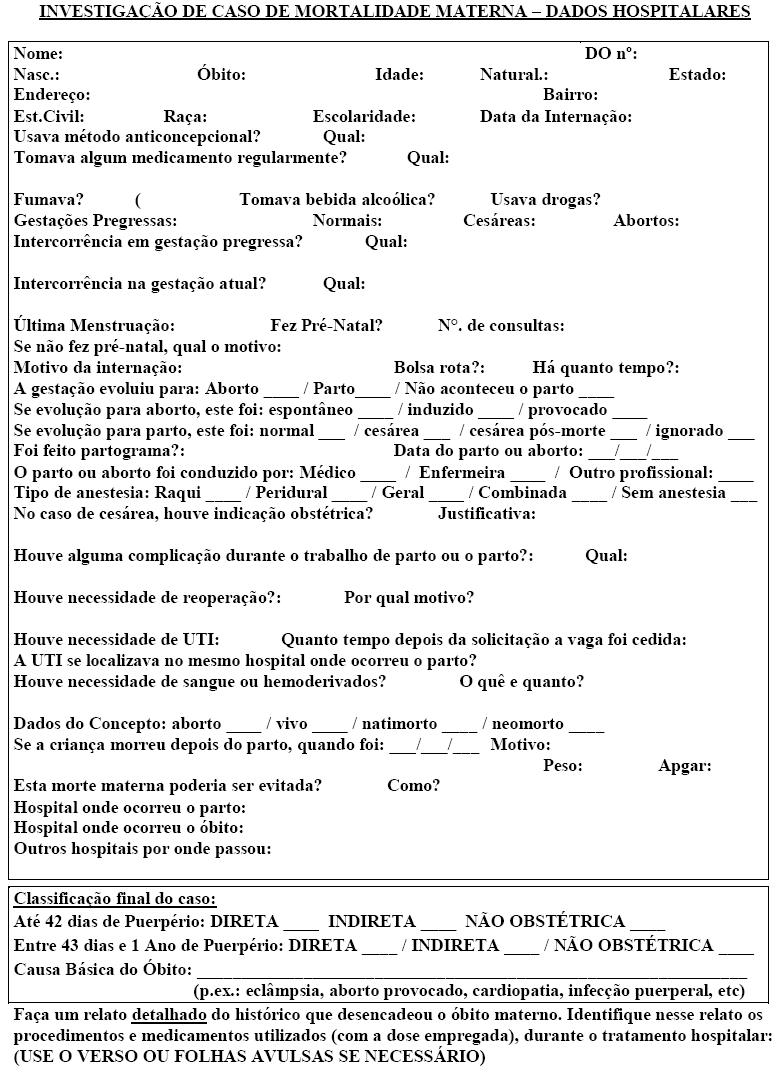 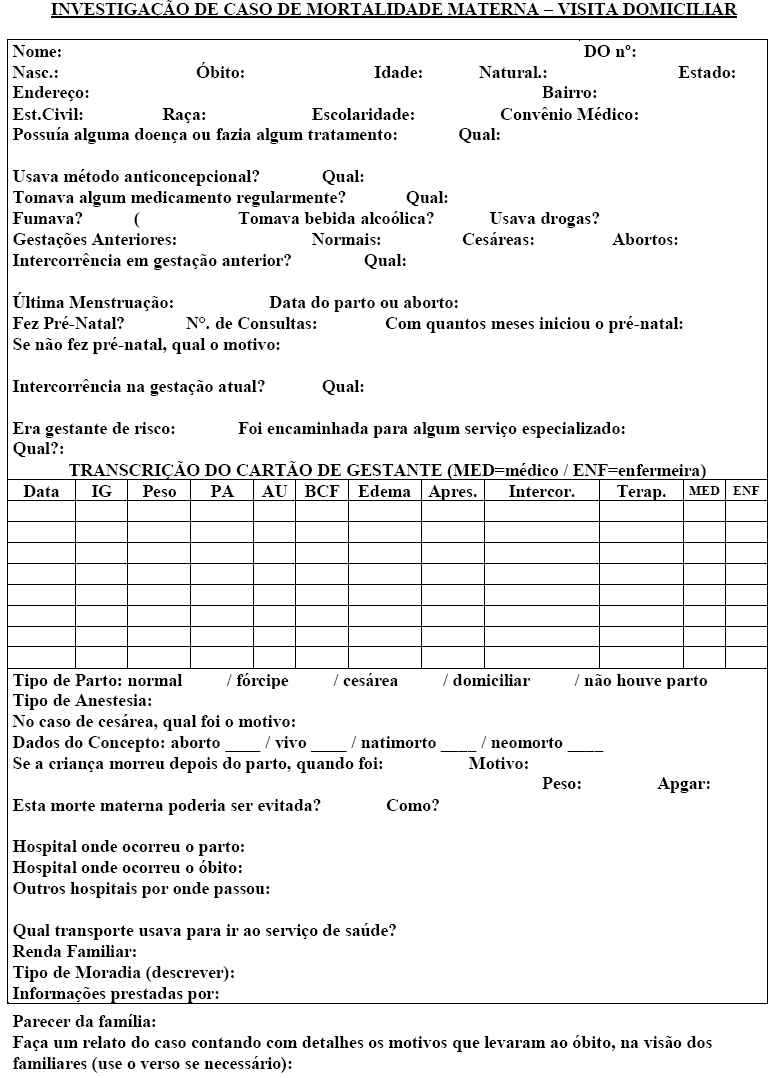 CEPV
____________Investigação do caso
INVESTIGAÇÃO
Visita Domiciliar
Visita Hospitalar
CONCLUSÃO
DO CASO
Laudo do SVO
Laudo do IML
Declaração de Nascido
CEPV
____________Município de São Paulo
Mortalidade Materna
MUNICÍPIO DE
SÃO PAULO
CEPV
Conhecendo a Realidade
MORTALIDADE MATERNA NA CIDADE DE SÃO PAULO - 1993 a 2016
23.015 casos pesquisados
3.369 mortes de mulheres grávidas ou puérperas
2.327 casos diretos ou indiretos
CEPV
Conhecendo a Realidade
MORTALIDADE MATERNA NA CIDADE DE SÃO PAULO - 1993 a 2016
1210 casos diretos
1117 casos indiretos
2327 casos diretos ou indiretos
DHEG 
Hemorragias
Abortos 
Infecção Puerperal
Cardiopatias
Pneumonias
Hipertensão Arterial
Embolia Pulmonar
CEPV
RMM 1995-2015
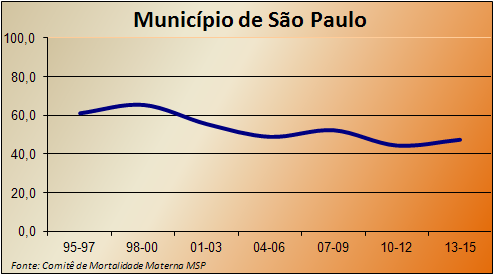 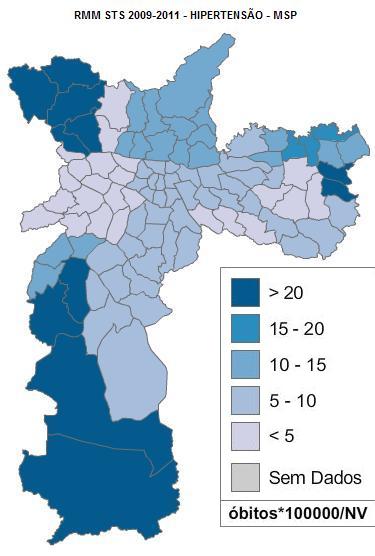 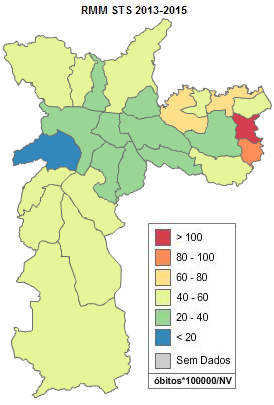 GUAIANASES
121,0
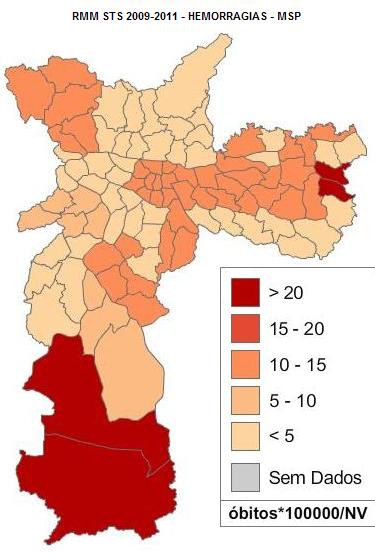 BUTANTÃ
18,2
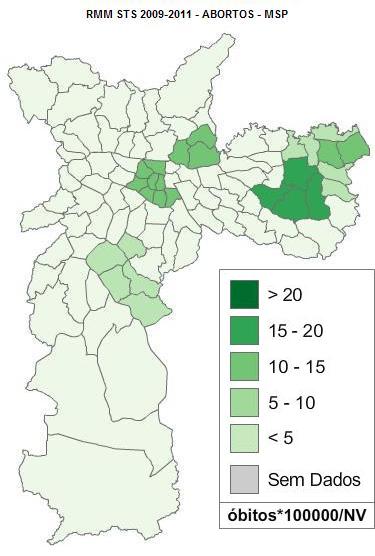